Mathematical Foundations(Growth Functions)
Neelima Gupta
Department of Computer Science
University of Delhi
ngupta@cs.du.ac.in
people.du.ac.in/~ngupta
Topics Covered
Asymptotic Notations
Bounding Sums by Integrals
Recurrence Relations
Asymptotic Notations
What does asymptotic mean?
At infinity (large)
What do we understand by asymptotically positive(AP) functions? Or by asymptotically non negative(ANN) functions?
Why should we study asymptotic properties of a function?
Because we want to deal with problems of large size
Growth Functions :Big O Notation
f(n) is O(g(n)) if there exist positive constants c and m such that 

f(n)  c  g(n) for all n  m

Intuitively, it means f(n) grows no faster than c g(n) for large n.
Why the constant ‘c’?
Suppose we have two algorithms to solve the problem say sorting: Insertion Sort and Merge sort for eg.
Why should we have more than one algorithm to solve the same problem?
Efficiency.
How do we measure efficiency?
System resources for example ‘time’.
How do we measure time?
System Clock
Same algorithm on different machines gives different time?
So, we count the number of primitive operations
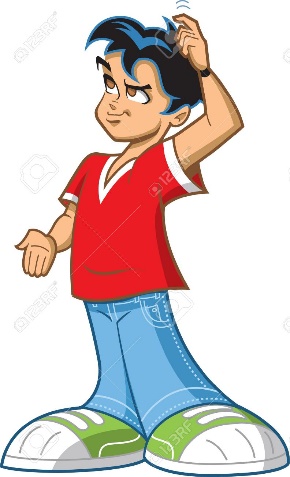 Why Constant ‘m’?
Remember? only interested in problem with large input size.
Why Big O?
Performance Guarantee.

What do we mean by this?

Guarantee that the algorithm will never take more than this much amount of time.
That is to say, time in the worst case scenario.
Asymptotic bounds of some common functions : Big O
Polynomial of degree d with leading coefficient positive is O(nd).
For every b > 1 and k > 0, we have logb n = O(n)
For every b > 1 and k > 0, we have logb n = O(nk)
loga n = logb n /logb a and hence, 
		logb n = O(loga n)
For every r > 1 and k > 0, we have
		nk = O(rn)
Base is important in exponential functions, a <b implies an = O(bn)
Omega Notation
f(n) is (g(n)) if  positive constants c and m such that 
0  cg(n)  f(n)   n  m

Intuitively, it means f(n) grows at least as fast as g(n).
[Speaker Notes: What do you mean by the time taken an algorithm?
If an algorithm is run on a PIII machine and a PV machine, does it take the same amount of time?]
Asymptotic bounds of some common functions : Omega
Polynomial of degree d with leading coefficient positive is Ω(nd).
For every b > 1 and k > 0, we have n = Ω(logb n)
loga n = logb n /logb a and hence, 
		logb n = Ω (loga n)
For every r > 1 and k > 0, we have
		rn = Ω(nk )
Theta Notation
A function f(n) is (g(n)) if  positive constants c1, c2, and n0 such that 		c1 g(n)  f(n)  c2 g(n)  n  n0
Asymptotic bounds of some common functions : Theta
Polynomial of degree d with leading coefficient positive is (nd).
For every b > 1 and k > 0, we have logb n is not  o(n)
loga n = logb n /logb a and hence, 
		logb n =  (loga n)
For every r > 1 and k > 0, we have
		nk is not (rn)
Base is important in exponential functions, a <b implies an is not (bn)
Asymptotic bounds of some common functions: small o
Polynomial of degree d with leading coefficient positive is not o(nd).
For every b > 1 and k > 0, we have logb n = o(n)
For every b > 1 and k > 0, we have logb n = o(nk)
loga n = logb n /logb a and hence, 
		logb n not = o(loga n)
For every r > 1 and k > 0, we have
		nk = o(rn)
Base is important in exponential functions, a <b implies an = o(bn)
limn → ∞f(n)/g(n) = 0 => f(n) = o(g(n)).
For every b > 1, k > 0 however small and M > 0 however large, we have 
   	 logb M n = o(nk)
For every r > 1 and k > 0, we have
		nk = o(rn)
lim n → ∞ f(n)/g(n) = c => f(n) = θ(g(n)), where c is a positive constant.
Arrange some functions
Let us arrange the following functions in ascending order (assume log n = o(n) is known)
n, n2, n3, sqrt(n), n^epsilon, log n, log2 n, n log n, n/log n, 2n, 3n